SCHUIM
Doelstellingen
Samenstelling en werking schuim

Verschil A & B-schuim

Inzicht nodige hoeveelheden water & svm

Enkele vuistregels

… … …
Opfrissing brandklassen
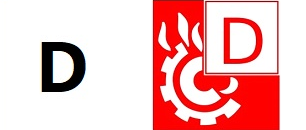 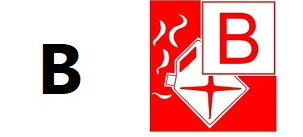 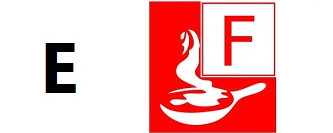 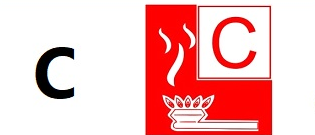 Welke klassen kunnen wij blussen ?
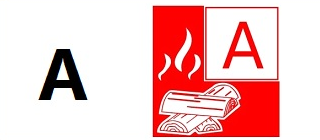 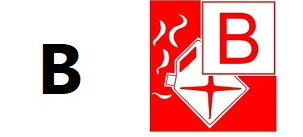 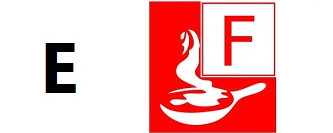 [Speaker Notes: Klasse F branden kunnen wij niet blussen met het schuim aanwezig in de zone. 
Als de vraag komt van de frietketel => dit valt niet onder geheel onder klasse F dit gaat om veel grotere hoeveelheden]
Toepassing en werking Klasse A-Schuim?
Oppervlaktebranden

Betere indringing in de brandstof

Nablussen
Toepassing en werking Klasse B-Schuim?
Vloeistof- of oppervlaktebranden

Tankbranden

Preventief afdekken 

Branden in besloten ruimtes
[Speaker Notes: - Afdekking: Het blusschuim creëert een schuimdeken, deze deken zorgt ervoor dat brandstoffen gescheiden worden van de zuurstof. 
- Koelend vermogen: Het water dat zich in het schuim bevindt, verdampt door de hoge temperatuur, dit zorgt ervoor dat de hitte wordt onttrokken aan de brand.
- Damponderdrukking: De gesloten schuimdeken voorkomt dat gasdampen van de brandstof opnieuw tot een brand kunnen leiden. 
- Verdrijvende werking: Doordat schuim zich ophoopt in kleine ruimtes wordt zuurstof hier verdreven.
- Isolerend effect: Schuim heeft een lage thermische geleiding, dit zorgt ervoor dat brandstof die nog niet ontbrand is, geïsoleerd raakt en vervolgens beschermd wordt tegen de hitte. 
- Filmvorming: Het creëren van een filmlaag op de brandstof is een van de belangrijkste eigenschappen van blusschuim. Het zorgt er namelijk voor dat de brandstof afgesloten wordt van de zuurstof, waardoor ontbranding onmogelijk is. Deze filmvorming ontstaat alleen bij blusschuim met fluor.]
Werking?
Hoodzakelijk afdekking

Koelend

Damponderdrukking

Lage thermishe geleiding

Verkleint de oppervlaktespanning van het water
[Speaker Notes: - Afdekking: Het blusschuim creëert een schuimdeken, deze deken zorgt ervoor dat brandstoffen gescheiden worden van de zuurstof. 
- Koelend vermogen: Het water dat zich in het schuim bevindt, verdampt door de hoge temperatuur, dit zorgt ervoor dat de hitte wordt onttrokken aan de brand.
- Damponderdrukking: De gesloten schuimdeken voorkomt dat gasdampen van de brandstof opnieuw tot een brand kunnen leiden. 
- Verdrijvende werking: Doordat schuim zich ophoopt in kleine ruimtes wordt zuurstof hier verdreven.
- Isolerend effect: Schuim heeft een lage thermische geleiding, dit zorgt ervoor dat brandstof die nog niet ontbrand is, geïsoleerd raakt en vervolgens beschermd wordt tegen de hitte. 
- Filmvorming: Het creëren van een filmlaag op de brandstof is een van de belangrijkste eigenschappen van blusschuim. Het zorgt er namelijk voor dat de brandstof afgesloten wordt van de zuurstof, waardoor ontbranding onmogelijk is. Deze filmvorming ontstaat alleen bij blusschuim met fluor.]
Beperkingen SCHUIM
Het blussen van vloeistofbranden met licht schuim

Het blussen van elektriciteitsbranden (elektrisch geleidend*)

Indien onvoldoende svm/water aanwezig  
		 bij brand SCHUIMaanval niet starten!
Wat is schuim?
Lucht
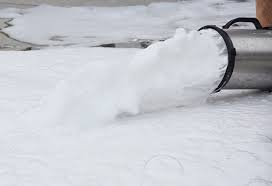 svm
SCHUIM
Svm + H2O = Pré mix
Pré mix + Lucht = Schuim
H²O
[Speaker Notes: Samenstelling blusmiddel =  SVM, water en lucht (in een bepaalde verhouding te mengen) onder druk !
We krijgen dan een suspensie die zijn effect heeft op het doorbreken van de vuurdriehoek]
Concentratie v/d pré mix
= het mengsel van water én schuimvormend product
Bvb:  3%


        water 		              svm (3%)	           pré mix
					



		  97 liter 	              3 liter 			 100 l
[Speaker Notes: Komen later terug op de verhoudingen svm en lucht]
Schuim - Volume
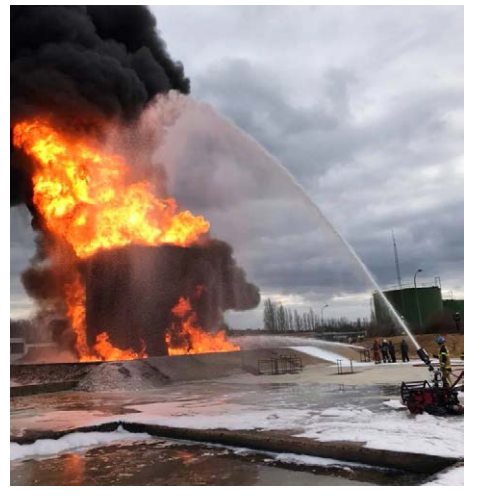 Wat bepaalt het schuimvolume ?
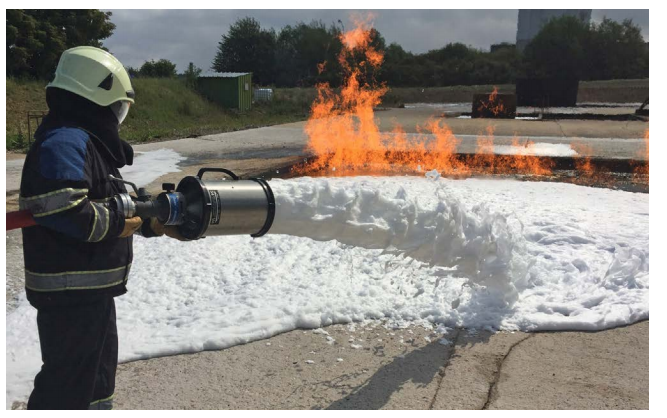 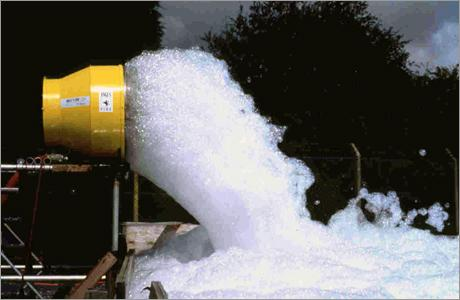 [Speaker Notes: m.a.w. wat bepaalt hoe dik of vloeibaar ons schuim wordt?]
Verschuimingsgetal
Verhouding tussen  …
het volume schuim(opbrengst) tov het volume schuimoplossing

Of …  hoeveel lucht wordt er onder de schuimoplossing (pré-mix) gemengd
wordt bepaald door het type straalpijp

Vb:	 100 l pré mix  (97 liter water + 3 liter svm) 
	 1000 liter Schuim

Dan is het verschuimingsgetal
VG = 1.000 / 100 =  10
[Speaker Notes: De rekeningoefening eens maken en volume goed kaderen aan de hand van een praktisch voorbeeld dat 100L premix aan verschuimingsgetal 10 een kuub vat aan volume zal geven.]
Zwaar schuim
Zwaar schuim         VG: 0-20

*Bevat veel water

*Groot koelend vermogen

*Grote worplengte +- 15m

*Laagdikte 5 – 10 cm
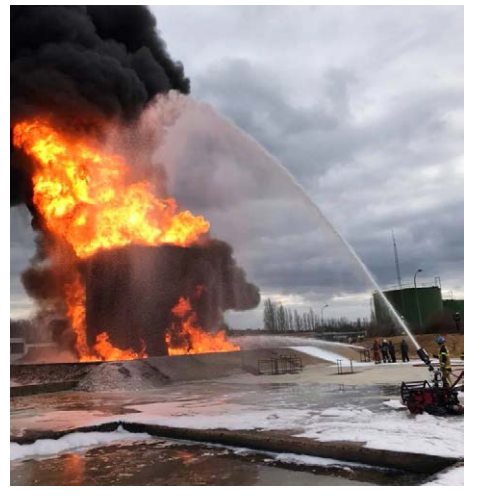 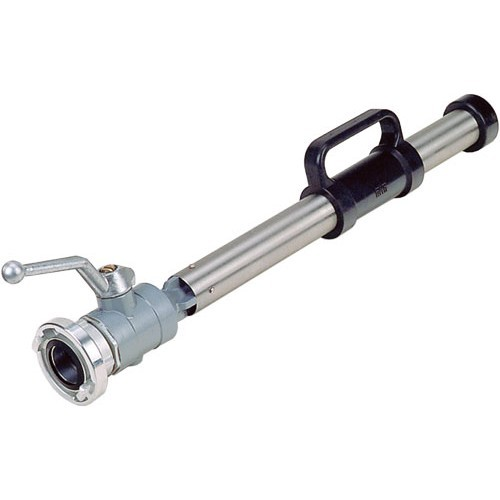 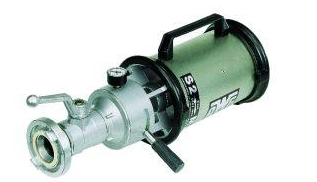 Midden schuim
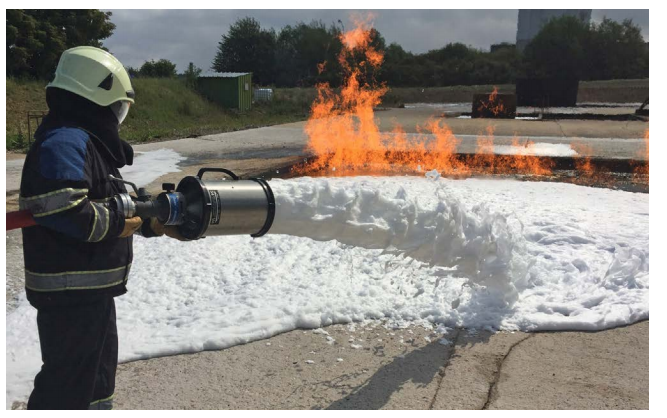 Middenschuim       VG: 20-200
         
 
*Bevat relatief weinig water

*Kleine worplengte +- 5M

*Lager koelend / Groot afdekkend

*Laagdikte 30 – 40 cm
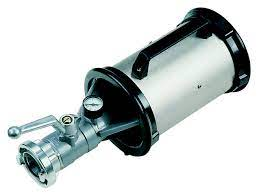 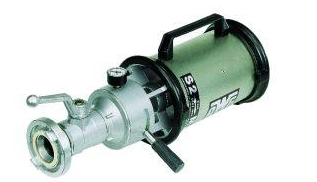 Licht schuim
Licht schuim               VG: >200

*“Droog” schuim

*Geen worplengte  opduwen

*Windgevoelig

*Minder nevenschade

*Zeer laag koelend effect
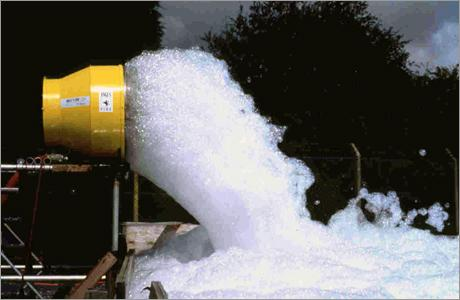 WORPLENGTE
S2 / Z2 	Middenschuim		  6m
		Zwaar schuim 			20m

            S4 / Z4 	Middenschuim		  8m
		Zwaar schuim 			26m
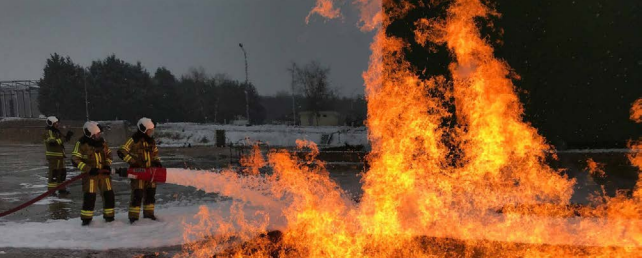 Schuimstraalpijpen
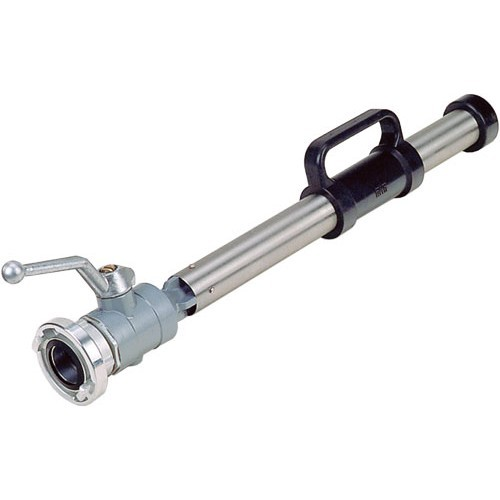 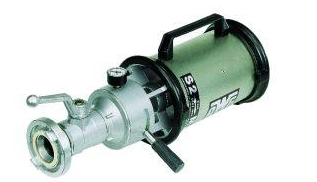 Zwaar schuim
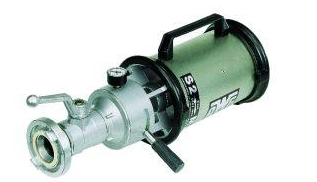 Middenschuim
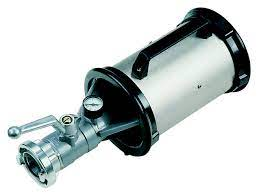 Debiet afstemmen & Max 2 tot 5 slanglengtes na de menger
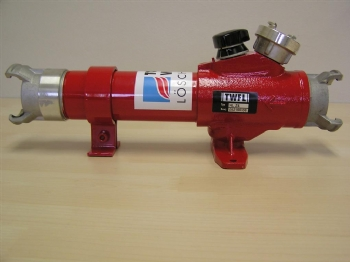 [Speaker Notes: Max 2 lengtes na de lijnmenger tenzij het een HL (Heuer Lengte) dan mogen er tot 5 lengtes aangesloten worden.
HL heeft kenmerkend schuine schuiminlaat.]
Lucht toevoegen
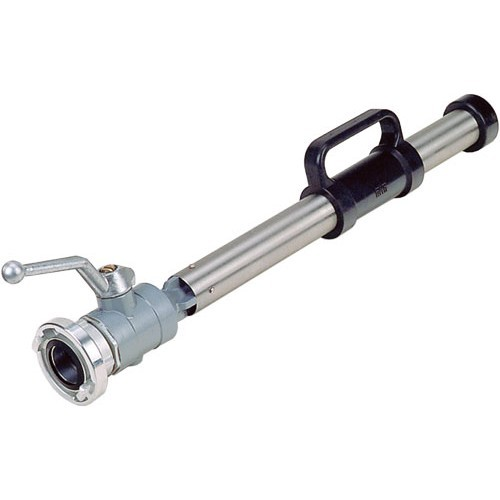 Waar wordt de lucht toegevoegd ?

In of aan de straalpijp

Turbex

Monitor
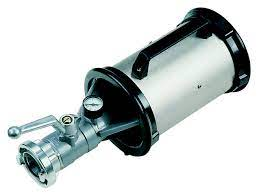 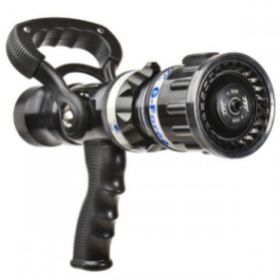 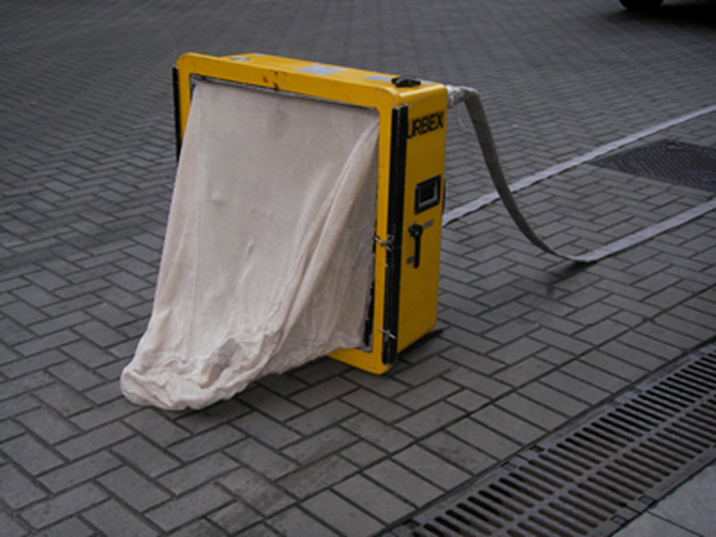 Prémix mengen
Waar gebeurt de menging water/svm ?

Lijnmenger	

Voormenger (bluspomp)

Bluspomp  Injectie

Turbex
[Speaker Notes: Lijnmenger 
Werking kort toelichten – noodzaak afstemming debiet op straalpijp 

Voormenger
Wanneer de menging in de pomp gebeurt zullen ALLE persuitgangen vd pomp voorzien worden van prémix. 
Let wel ! Wanneer de ‘retour’klep (tankvulling) wordt geopend zal de watertank eveneens ‘gevuld’ worden met prémix !!
NASPOELEN POMP & UITGANGEN

Injectie op persuitgang (LD /HD)
Beperkt aantal persuitgangen welke voorzien worden van prémix. Tank kan in principe niet verontreinigd worden met ‘prémix’.
NASPOELEN ALLE LEIDINGEN INC HD !!


TURBEX
(toestel onbetrouwbare werking/lekken)
GEEN kleine vaatjes/bidons meer voorradig!]
En in onze post?
Welk schuim is er aanwezig in jullie post?
[Speaker Notes: Veel posten hebben nog A en B schuim.

Post Aalst heeft ook een schuimcontainer 1% schuim speciaal voor TEREOS]
Klasse A-schuim – Hoeveel % ? = RICHTLIJN
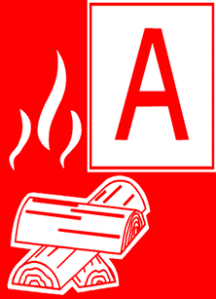 0,1% tot 0,3%  nablussen

0,3% tot 0,5%  blussen van branden

0,5% tot 0,8%  afdekken omgeving
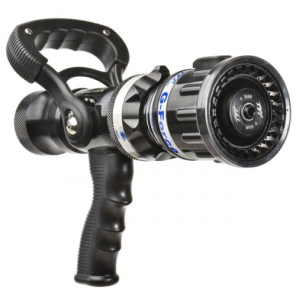 Klasse B-schuim – hoeveel % ?
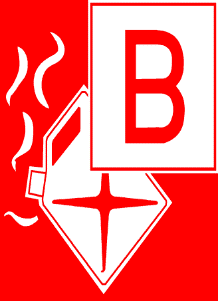 3% Voor apolaire vloeistoffen

6% voor polaire vloeistoffen

!! 3-6% kan wijzigen, afhankelijk van de productspecificaties !!
Klasse B schuim – Polariteit of Alcoholresistentie
Apolaire vloeistoffen 


Niet oplosbaar in water (Mazout, benzine,…)


Polaire vloeistoffen

Oplosbaar in water (vernietigt schuim)
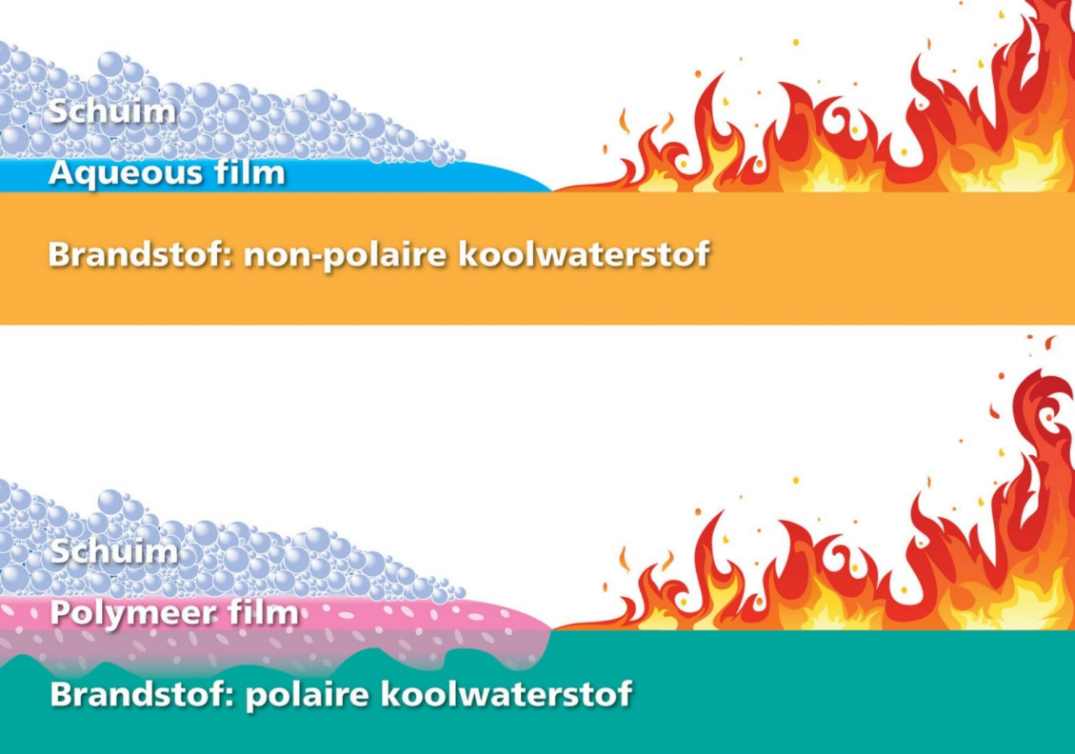 [Speaker Notes: AFFF staat voor Aquaeous Film Forming Foam, 
De aqueous film creëert na de expansie een dun laagje water op a-polaire vloeistoffen, dit zijn vloeistoffen die zich niet mengen met water. De aqueous film drijft voor het schuim uit en resulteert in uitmuntende blussende eigenschappen die verdere ontbranding voorkomt.

ATC/ARC  Alcoholen zijn zeer goed mengbaar met water en onttrekken bijgevolg vrij snel het water uit de schuimlaag waardoor de schuimlaag zeer snel afbreekt. Speciaal hiervoor zijn alcohol-bestendige schuimproducten gemaakt.
Deze vormen een POLYMEER film op de brandende vloeistof 
Bij het blussen van polaire vloeistoffen is het gebruik van blusschuim met een aqueous filmlaag zinloos. Dit komt omdat polaire vloeistoffen lichter zijn dan water. Dit zorgt ervoor dat het schuim inzinkt. Polaire vloeistoffen lossen gemakkelijk op in water, daarom wordt er voor polaire vloeistoffen een SVM (schuimvormend middel) gebruikt die een polymeer film creëert. Polymeren zijn lichter dan polaire vloeistoffen, dit zorgt ervoor dat het polymeer blijft drijven. De polymeer film drijft tussen het schuim en een brandstof in en breekt daarmee de alcohol en de schuimdeken af. Wanneer het schuim geleidelijk wordt opgebracht zal dit resulteren in een stabiele polymeer film.]
Klasse AB-Schuim
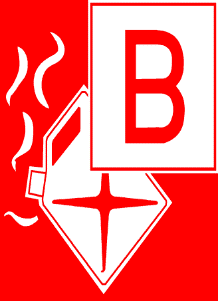 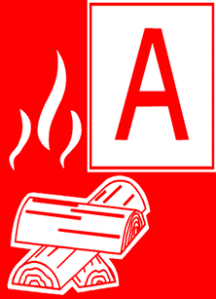 +
POLYVALENT
 (dus ook Alcoholbestendig)
0,1% - 6%
Afh. gebruik/inzet
[Speaker Notes: Post Aalst heeft reeds AB schuim in enkele autopompen.
Voorlopig is er nog geen beslissing genomen of dit zonaal gaat toegepast worden.
Dit in Aalst is een 3x3 AR schuim. Dus 6% wordt niet gegeven in dit geval.]
DUS … hoeveel % ?
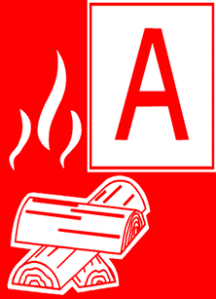 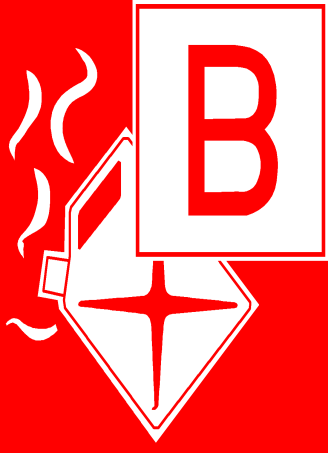 3% 		 Afdekken plasbranden
6%  	 Grote volumes vullen
		      of snelle afbraak
0,5%
0,1%
0,3%
0,8%
0%
isolatielaag
nablussen
preventief 
afdekken
blussen
Wat is er nodig …
Hoeveel 
svm ?
Water ? 
Tijd ?
Straalpijpen ?
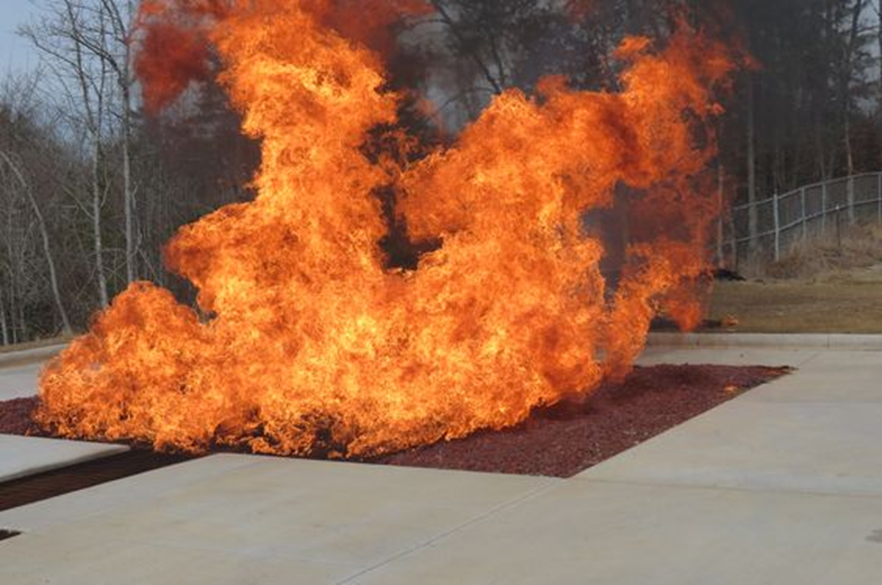 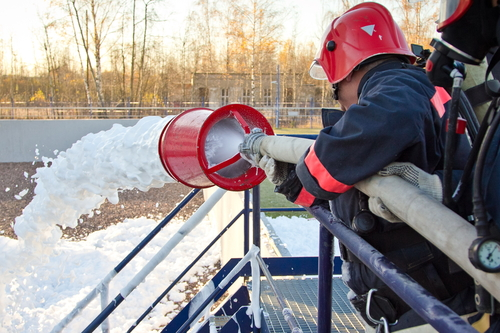 Afdekken plas
Plas BRAND
Wat is er nodig?
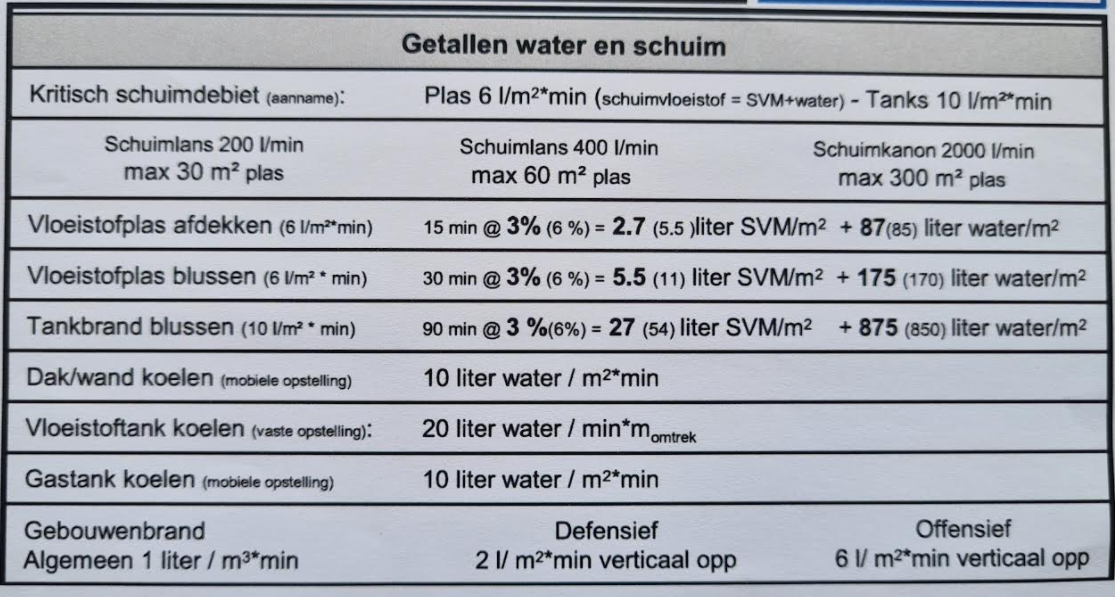 [Speaker Notes: Enkele kleine berekeningen als voorbeeld uitvoeren aan het bord.]
Wat kunnen wij met 1 MFAP?
Watertank 2500L
B – Tank = 200L Klasse B-schuim

		Vloeistofplas afdekken = 2,7l SVM/m²
		
		74m²	6525l water!!	
		    
	      ZORG VOOR VOLDOENDE WATER
[Speaker Notes: Dit kunnen wij met ons SVM]
Wat kunnen wij met 1 MFAP?
Watertank 2800L
B – Tank = 200L Klasse B-schuim

		Vloeistofplas blussen    = 5,5l SVM/m²

	             35m²	6125l water

	Zorg voor voldoende SVM en WATER
	GEEN opstart van de blussing bij te weinig
Vuistregel
Max opp. (A) per straalpijp

S2 / Z2 	200L/min	 max. + 30m²  

S4 / Z4 	400L/min	 max. + 60m²

Monitor 	2000L/min	 max. 300m²
HOE SCHUIM aanbrengen
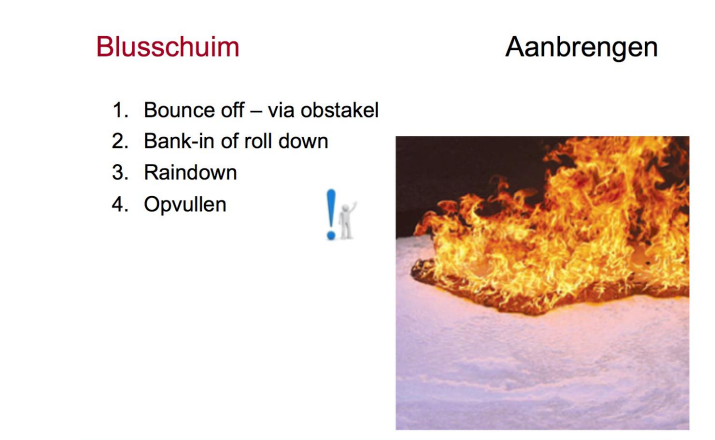 [Speaker Notes: Aanbrengen van schuim zorgt voor elektrische ontlading. Aandacht bij het verschuimen.]
Bounce-off – Back-board
Geschikt voor zwaar schuim
Verminderde statische oplading
Drijft brandstof naar de blussers
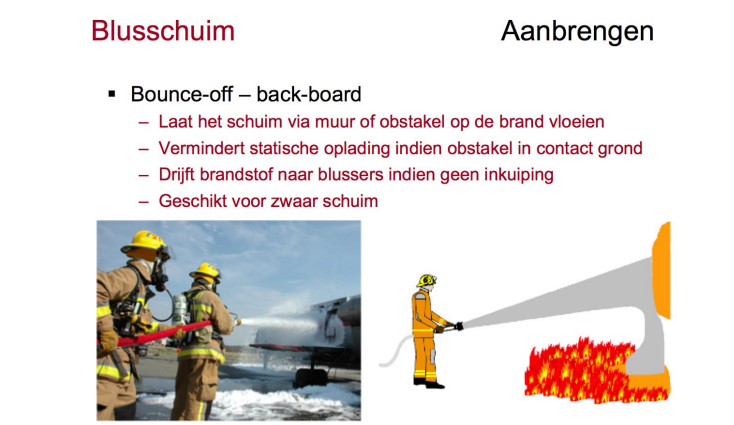 [Speaker Notes: Verminderde statische oplading indien object in contact is met de grond]
Bank-in of Roll down
Geschikt voor zwaar en middenschuim
Voor de plas schuim aan brengen
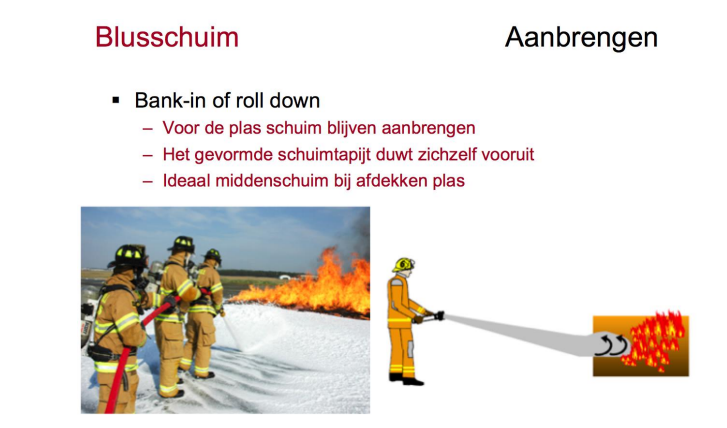 Rain-down
Laten regenen boven de plas (worphoek aanpassen)
Hoge statische oplading

Probleem : Hevige wind / Thermische werking brand
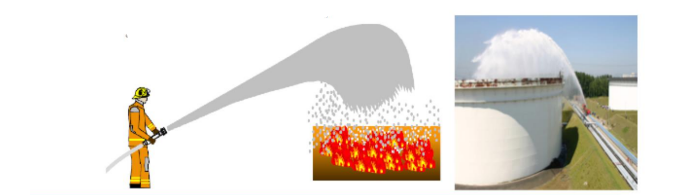 Aandachtspunten pompbedienaar
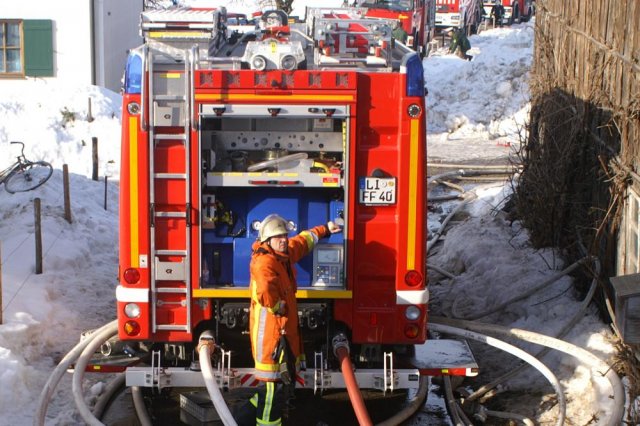 Druk 5-6 bar aan de lans 

7-10 bar aan de pomp

A of B tank/schuim ????  

Juiste percentage instellen

Armaturen en leidingen grondig naspoelen

Opletten bij voormenger  contaminatie tank!
[Speaker Notes: Elektrisch geleidend : schuimaanval wordt tot 1000V als ‘veilig’ omschreven
Idem als draagbare schuimblussers]
Aandachtspunten ITV-ploeg
Bedenk wat er onder het schuim zit

Bovenwinds

Slangenmanagement

Schuim is elektrisch geleidend*

Vermijd in het schuimtapijt / brandstof te lopen

Goede schuimopbrengst aan de lans voor het aanbrengen
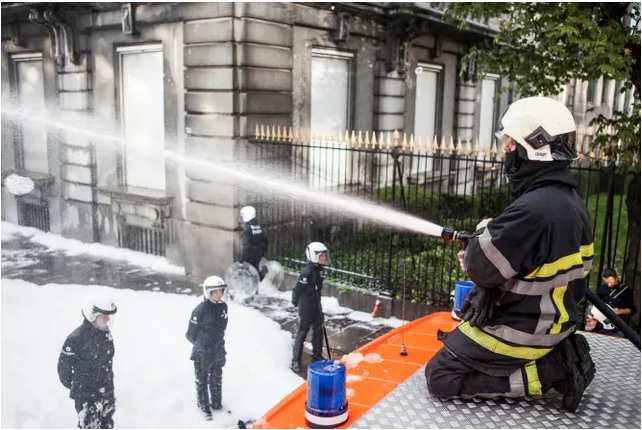 Afbraak schuimtapijt
Uitwatering 	
  	
Burn back 	
  	
Fuel pick up 	
  	
Wind 		
  	
Lekken 		
	
Thermal updraft
[Speaker Notes: Uitwatering 	  	 verdwijnen water uit schuim
Burn back 	  	 vuur/hitte breekt schuim af
Fuel pick up 	  	 schuim neemt brandstof op
Wind 		  	 schuimlaag wordt verplaatst/afgebroken
Lekken 		  product valt op schuimdeken
Thermal updraft 		 opwerveling schuim door hitte]
Aandachtspunten interventieleiding
ALLE benodigde materiaal aanwezig vóór aanvang schuiminzet bij brand.

Koeling omliggende objecten  10l/min/m² (water)
         
	    Voldoende water  Koeling én blussing!
			(Grootwatertransport)
[Speaker Notes: Alle svm en water moeten ter plaatse zijn om te kunnen starten. Dit hoeft niet in geval van preventieve beschuiming.]
EINDE INTERVENTIE
SPOELEN !
RETEX - Katoennatie
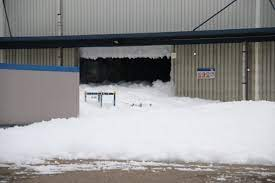 (Licht) Schuim 

Verstikkend
Irriterend (ogen, longen, …)
 Desoriënterend
 Verblindend
 Dempt ALLE geluiden
 Laat geen radiocommunicatie toe


RETEX Katoennatie
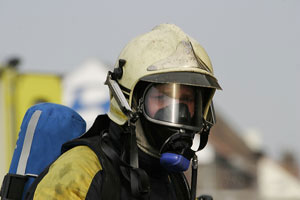 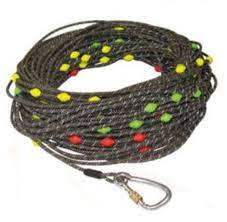 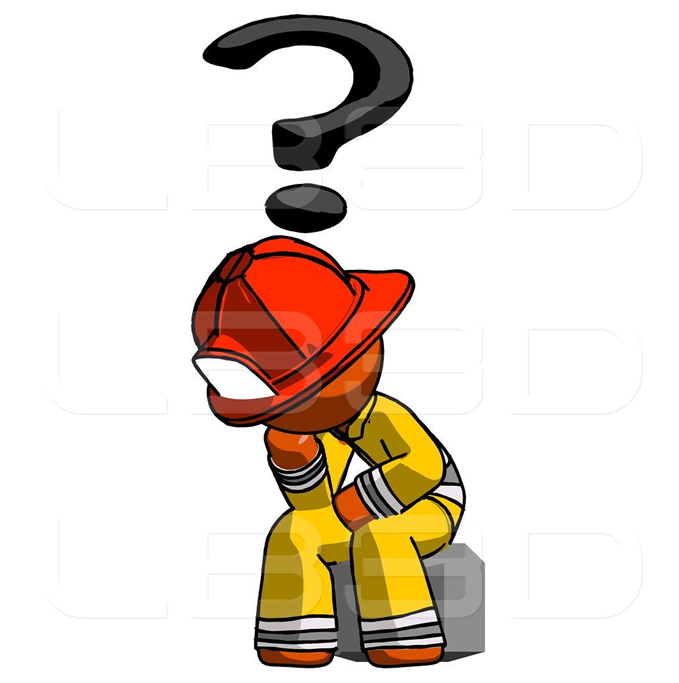